แผนยุทธศาสตร์ชาติ 20 ปี (พ.ศ. 2560 - 2579) นโยบายภาครัฐ และการปฏิรูปประเทศ 
เพื่อไปสู่การป้องกันและปราบปรามการทุจริต
ที่มีประสิทธิภาพ
นายประยงค์  ปรียาจิตต์
กรรมการและเลขานุการคณะกรรมการปฏิรูปประเทศ
ด้านการป้องกันและปราบปรามการทุจริตและประพฤติมิชอบ
1
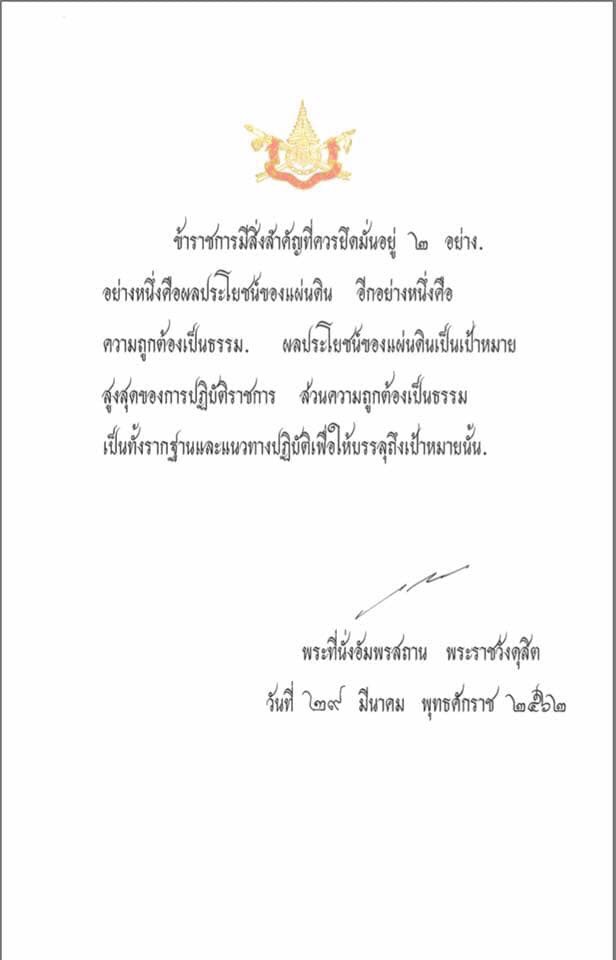 2
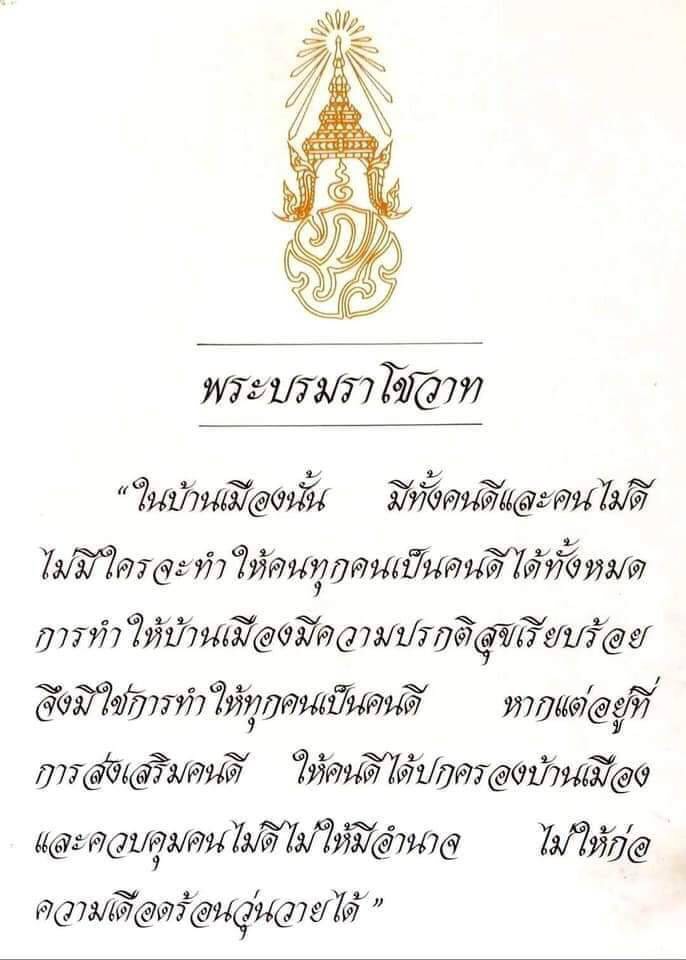 3
คนดี  คนเก่ง คนกล้า
ยืนหยัดในสิ่งที่ถูกต้อง
“เที่ยงธรรม”
4
วินัย
จรรยาบรรณ
การปฏิบัติ
คนดี  คนเก่ง คนกล้า
ยืนหยัดในสิ่งที่ถูกต้อง
5
งาน ศปท. จะ สำเร็จ ได้

1. คน ต้องพร้อม
2. ระบบงาน การบริหารต้องมีประสิทธิภาพ
3. ศปท. ต้องเป็นกลไกประสานขับเคลื่อน
6
หลักการแก้ไขปัญหา
๑
วิเคราะห์ปัญหา
๒
กำหนดวิธีการแก้ปัญหา
๓
กำหนดผู้แก้ปัญหา
7
ปัญหาประเทศไทย
“.... เหตุส่วนหนึ่งเกิดจากการที่มีผู้ไม่นำพา
หรือไม่นับถือยำเกรงกฎหมาย กฎเกณฑ์การปกครองบ้านเมือง ทุจริตฉ้อฉล บิดเบือนอำนาจ 
หรือขาดความตระหนักสำนึกรับผิดชอบต่อประเทศชาติและประชาชน
จนทำให้การบังคับใช้กฎหมายไม่เป็นผล ....”

(รธน. ๒๕๖๐)
8
สภาพปัญหา
โครงสร้างหลักอ่อนแอ
การเมือง เศรษฐกิจ สังคม ภาครัฐ
ไม่อยู่ในกรอบธรรมาภิบาล
กลไกภาครัฐ
ไม่ใช้มาตรการทางปกครอง/วินัย
ทุจริตรุนแรง
9
ปัญหาหลัก
ทุจริตรุนแรง
ผล
เหตุ
กลไกภาครัฐไม่อยู่ในกรอบธรรมาภิบาล
ผลกระทบที่ตามมา
โครงสร้างหลักอ่อนแอ
ผล
* ต้องแก้ที่เหตุ
* ที่ผ่านมาเน้นแก้ที่ผล
10
เป้าหมายหลักโดยรวม
เพื่อประโยชน์ส่วนรวมของประเทศชาติและ
ความผาสุกของประชาชนโดยรวม
ธรรมาภิบาล

ระบบ/งาน

ระบบ/เงิน

ระบบ/คน
- รัฐสภา
- ครม.
- ศาล
- องค์กรอิสระ
- หน่วยงานภาครัฐ
กลไกภาครัฐ
กพร./ตามที่ กม.กำหนด
สงป./สตง.
ก.พ./ตามที่ กม.กำหนด
- หัวหน้าส่วนราชการ/ผู้บริหาร
- ผู้บังคับบัญชา
- เจ้าหน้าที่ปฏิบัติ
ปกครอง

 วินัย
หัวหน้าส่วนราชการ
อาญา - ปปช.
* หัวหน้าส่วนราชการคือแรงขับเคลื่อนหลัก
11
ปัญหาที่ปรากฏ
เพื่อประโยชน์ส่วนรวมของประเทศชาติและ
ความผาสุกของประชาชนโดยรวม
กลไกภาครัฐ
ปปท.
ธรรมาภิบาล
มาตรการปกครอง
วินัย
ปปช.
ประเทศวุ่นวาย/ประชาชนเดือดร้อน

ปัญหาหลัก = การทุจริตในภาครัฐ
* กลไกไม่อยู่ในกรอบธรรมาภิบาล
* กลไกตรวจสอบทำงานไม่ได้ผล
12
การปฏิบัติราชการ
- แก้ไขปัญหา
- รักษาความสงบเรียบร้อย
- พัฒนาประเทศ
หน่วยงานของรัฐ
กลไก
มาตรการ
การปฏิบัติ
ต้องอยู่ในกรอบธรรมาภิบาล
- วินัย
- อาญา
ออกนอกกรอบธรรมาภิบาล
ปปช.  ปปท.
สตง.  ปปง.
ฯลฯ
ปปช./ปปท.เป็นกลไกตรวจสอบการปฏิบัติหรือการใช้อำนาจรัฐ
13
รูปแบบการทุจริต
๑. การทุจริตเชิงนโยบาย
๒. การทุจริตในการบริหารราชการแผ่นดิน
๓. การทุจริตในการจัดซื้อจัดจ้าง
๔. การทุจริตในการให้สัมปทาน
๕. การทุจริตที่เกิดจากการขาดประสิทธิภาพในการดำเนินงาน/เปิดโอกาสในการกระทำผิดได้อย่างง่าย
๖. การทุจริตโดยการทำลายระบบตรวจสอบอำนาจรัฐ
๗. การมีผลประโยชน์ทับซ้อน
๘. การทุจริตโดยการปกปิดการบริหารงานที่ไม่ถูกต้อง
๙. การทุจริตโดยการใช้นโยบาย กฎหมาย กฎเกณฑ์
๑๐. การทุจริตโดยการใช้ทรัพยากรของรัฐไปในทางมิชอบ
๑๑. การทุจริตโดยไม่กระทำการตามหน้าที่
๑๒. การทุจริตโดยการให้และการรับสินบน
๑๓. การทุจริตโดยการยอมรับของขวัญที่ไม่ถูกต้อง
14
15
16
17
สังคมไทยเข้มแข็ง ?
บ.
บ้าน
ว.
วัด
ร.
โรงเรียน
- ช่วยเหลือคนจน
- ทุจริตปุ๋ย
- ทุจริตกล้ายาง
- ซ่อมถนน คูคลอง
- กองทุนหมู่บ้าน
- ฝายน้ำล้น
- เงินทอน/ยักยอก
- โอนเงินให้สีกา
- โรงเรียนปริยัติ
- พระเสพยาเสพติด
- พระเที่ยวกลางคืน
- พระมีเงินมาก
- สร้างโรงเรียน
- ฟุตซอล
- ติด CCTV
- ซื้อหนังสือ
- อาหารเด็ก
- ค่าแป๊ะเจี๊ยะ
- วิ่งเต้นโยกย้าย
- กองทุนเสมา
- สกสค.
18
สถานการณ์จริง
* ระบบราชการ ไม่อยู่ในกรอบธรรมาภิบาล
	-  ไม่ทำ
	-  ทำไม่ถูกต้อง
	-  ไม่มีการระงับยับยั้งปัญหา
* มีข้าราชการไม่ดีเยอะเกินไป
	-  อยู่ในทุกระดับ
	-  ทำงานไปวัน ๆ ให้ครบขั้นตอน
	-  แสวงหาผลประโยชน์
	-  ทุจริตทันทีที่มีโอกาส
* ยังมีการทุจริตต่อเนื่อง
19
ค่านิยม 4 ประการ
อุปสรรคต่อการบริหารราชการแผ่นดิน
บุญคุณนิยม
พวกพ้องนิยม
อำนาจนิยม
สุขนิยม
20
ปัจจัยที่ก่อให้เกิดการทุจริต
1. เจ้าหน้าที่ขาดภูมิคุ้มกัน
2. การบริหาร/กลไกมีช่องว่าง
3. การปราบปรามไม่ได้ผล
21
การแก้ไขปัญหาอย่างยั่งยืน
๑. ต้องเสริมกลไกภาครัฐให้เข้มแข็ง และปฏิบัติหน้าที่อยู่ในกรอบธรรมาภิบาล
๒. ต้องเสริมกลไกภาคประชาชน/เอกชน/ประชาสังคมให้เข้มแข็ง มีศักยภาพในการเฝ้าระวังและแจ้งเบาะแส
๓. ต้องมีมาตรการ/วิธีการ กระตุ้น/ผลักดันการทำงานภาครัฐ และสนับสนุนภาคประชาชน/ภาคประชาสังคม/ภาคเอกชนอย่างมีประสิทธิภาพ
22
เราจะแก้ปัญหาประเทศ
อย่างไร ??
23
การขับเคลื่อนประเทศ
ต้อง
แก้ทั้งระบบ             ขับเคลื่อน
เพื่อ
กลไกบริหารราชการแผ่นดิน
ปฏิรูป
ประเทศ
ระบบราชการ
การเมือง
ประชาชน
เฝ้าระวัง
ติดตาม
เอกชน
24
กรอบการขับเคลื่อน
1. รัฐธรรมนูญแห่งราชอาณาจักรไทย 2560
2. พ.ร.บ.การจัดทำยุทธศาสตร์ชาติฯ
3. พ.ร.บ.แผนและขั้นตอนการดำเนินการปฏิรูปประเทศฯ
25
ยุทธศาสตร์ชาติ พ.ศ. 2561 - 2580
1. ยุทธศาสตร์ชาติด้านความมั่นคง
2. ยุทธศาสตร์ชาติด้านการสร้างความสามารถในการแข่งขัน
3. ยุทธศาสตร์ชาติด้านการพัฒนาและเสริมสร้างศักยภาพทรัพยากรมนุษย์
4. ยุทธศาสตร์ชาติด้านการสร้างโอกาสและความเสมอภาคทางสังคม
5. ยุทธศาสตร์ชาติด้านการสร้างการเติบโตบนคุณภาพชีวิตที่เป็นมิตรกับสิ่งแวดล้อม
6. ยุทธศาสตร์ชาติด้านการปรับสมดุลและพัฒนาระบบการบริหารจัดการภาครัฐ
26
วิสัยทัศน์ประเทศไทย 2580
“ประเทศไทยมีความมั่นคง มั่งคั่ง ยั่งยืน 
เป็นประเทศพัฒนาแล้ว
ด้วยการพัฒนาตามหลัก
ปรัชญาของเศรษฐกิจพอเพียง”
27
คณะกรรมการจัดทำยุทธศาสตร์ชาติ
ด้านความมั่นคง
 ด้านการสร้างความสามารถในการแข่งขัน
 ด้านการพัฒนาและเสริมสร้างศักยภาพทรัพยากรมนุษย์ 
 ด้านการสร้างโอกาสและความเสมอภาคทางสังคม
 ด้านการสร้างการเติบโตบนคุณภาพชีวิตที่เป็นมิตร
 ด้านการปรับสมดุลและพัฒนาระบบการบริหารจัดการภาครัฐ
28
แผนแม่บท
1. ความมั่นคง
2. การต่างประเทศ
3. การพัฒนาการเกษตร
4. อุตสาหกรรมและบริการแห่งอนาคต 
5. การท่องเที่ยว
6. การพัฒนาพื้นที่และเมืองน่าอยู่อัจฉริยะ
7. โครงสร้างพื้นฐาน ระบบโลจิสติกส์ และดิจิทัล 
8. การพัฒนาเศรษฐกิจบนพื้นฐานผู้ประกอบการยุคใหม่และวิสาหกิจขนาดกลางและขนาดย่อม
9. เขตพัฒนาพิเศษภาคตะวันออก 
10. การปรับเปลี่ยนค่านิยม และวัฒนธรรม
11. การพัฒนาคนตลอดช่วงชีวิต 
12. การพัฒนาการเรียนรู้ 
13. การเสริมสร้างให้คนไทยมีสุขภาวะที่ดี 
14. ศักยภาพการกีฬา 
15. การเสริมสร้างพลังทางสังคม 
16. การพัฒนาความเสมอภาคและส่งเสริมเศรษฐกิจฐานราก 
17. การสร้างหลักประกันทางสังคม 
18. การสร้างการเติบโตอย่างยั่งยืน 
19. การบริหารจัดการน้ำทั้งระบบ 
20. การพัฒนาบริการประชาชน และการพัฒนาประสิทธิภาพภาครัฐ 
21. การต่อต้านการทุจริตและประพฤติมิชอบ 
22. การพัฒนากฎหมายและกระบวนการยุติธรรม
23. การวิจัยและพัฒนานวัตกรรม
29
เป้าหมายการปฏิรูปประเทศ
๑. ประเทศชาติ	-  สงบเรียบร้อย
๒. สังคม	-  สงบสุข  เป็นธรรม  ไม่เหลื่อมล้ำ
๓. ประชาชน	-  มีความสุข

(รธน. มาตรา ๒๕๗)
30
คณะกรรมการปฏิรูปประเทศ
๑. ด้านการเมือง
๒. ด้านการบริหารราชการ     แผ่นดิน
๓. ด้านกฎหมาย
๔. ด้านกระบวนการยุติธรรม
๕. ด้านการศึกษา
๖. ด้านเศรษฐกิจ

๗. ด้านทรัพยากรธรรมชาติและ     สิ่งแวดล้อม
๘. ด้านสาธารณสุข
๙. ด้านสื่อสารมวลชน      เทคโนโลยีสารสนเทศ
๑๐. ด้านสังคม
๑๑. ด้านอื่นตามที่ ครม. กําหนด
31
ความเชื่อมโยงของยุทธศาสตร์ชาติระยะ ๒๐ ปี กับแผนการปฏิรูปประเทศ
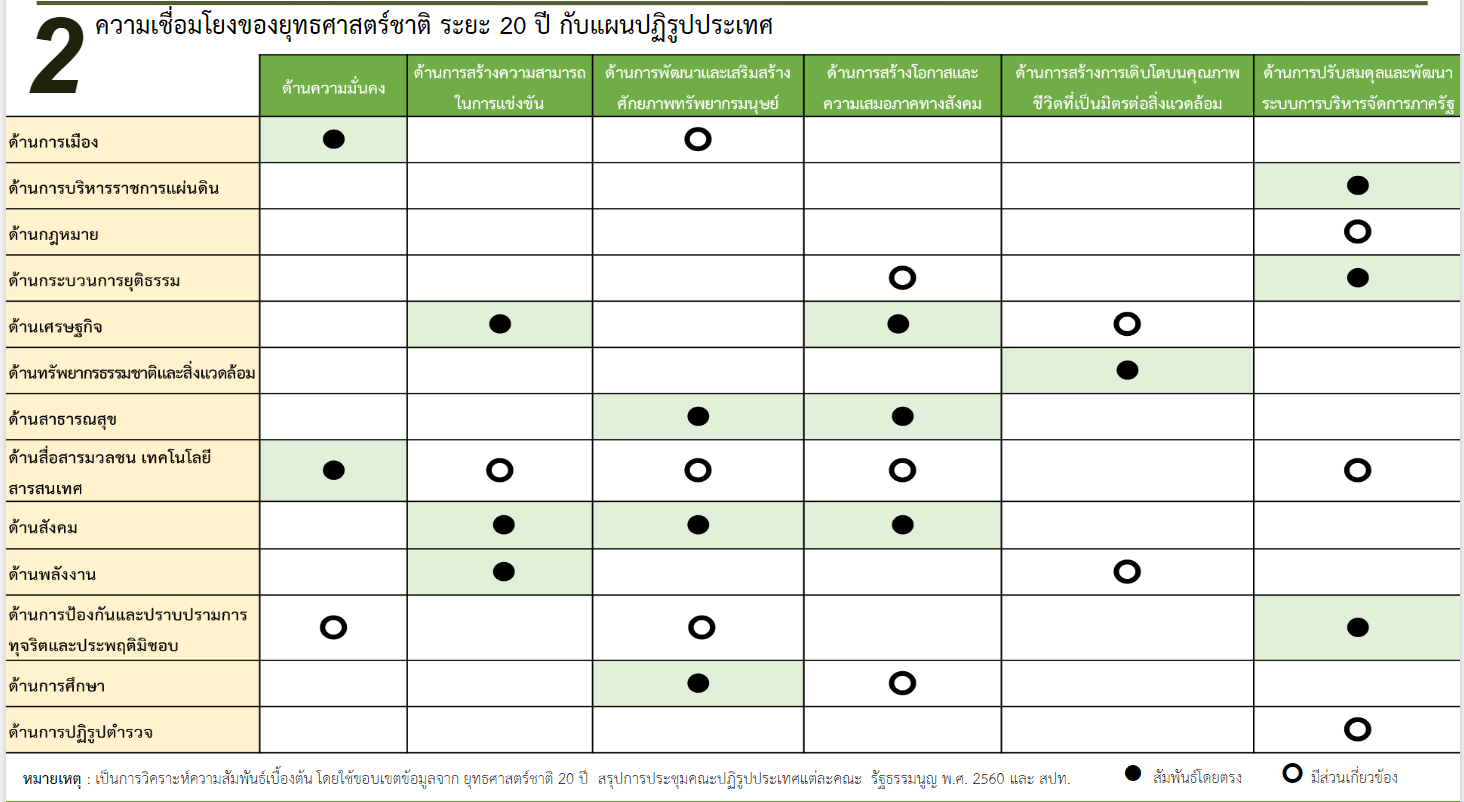 32
ความเชื่อมโยงและสอดคล้องกับแผนการปฏิรูปประเทศด้านต่าง ๆ
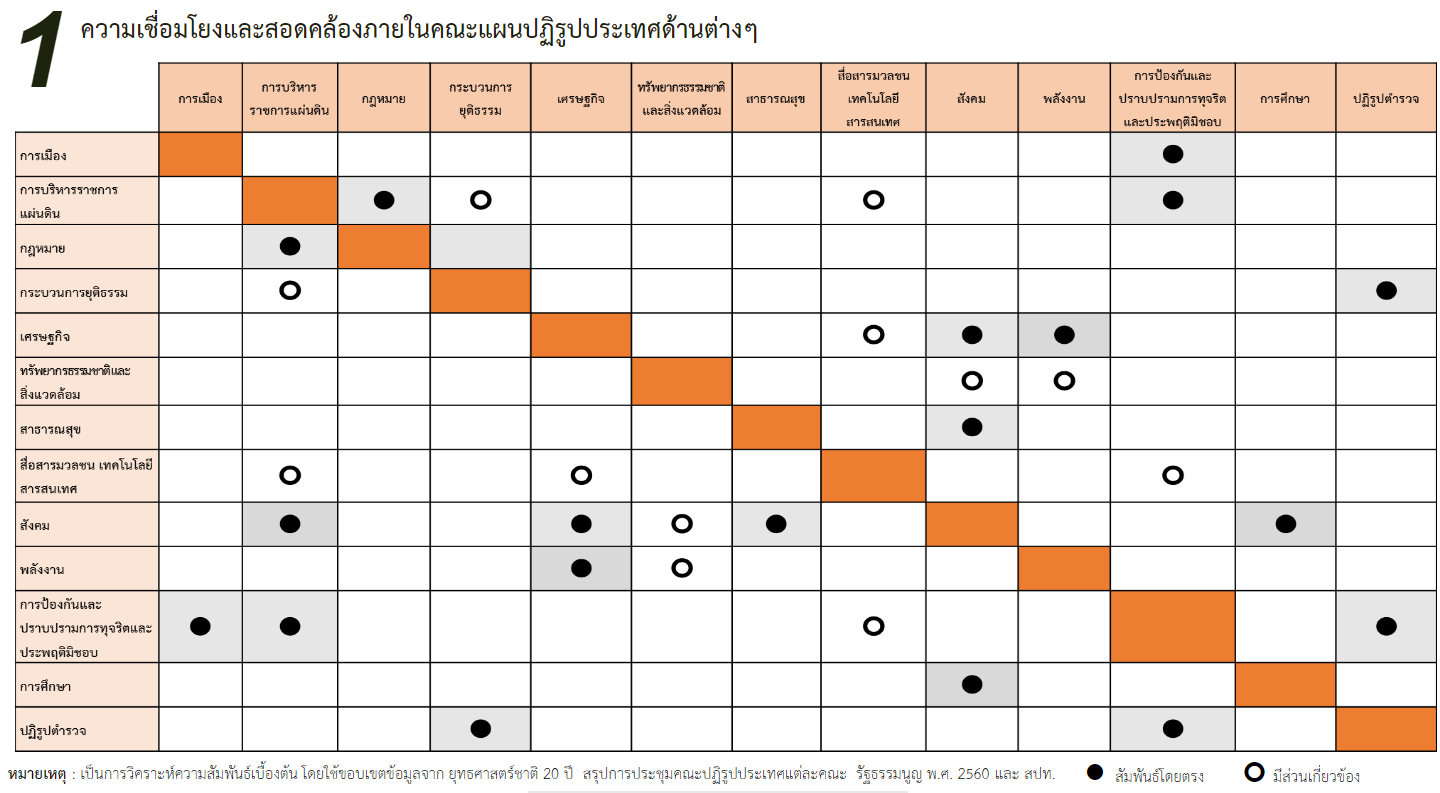 33
แผนการปฏิรูปประเทศ
ด้านการป้องกันและปราบปรามการทุจริต
และประพฤติมิชอบ
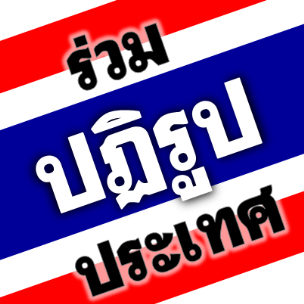 34
เป้าหมายการดำเนินการ
ในปี ๒๕๗๙  CPI  อยู่ใน ๒๐ ลำดับแรก
35
เป้าหมายการดำเนินการ
36
ประเด็นการปฏิรูป
การป้องกัน
เสริมสร้างภูมิคุ้มกันในทุกภาคส่วนให้เข้มแข็ง
รู้เท่าทันการทุจริตและความเสียหาย
ร่วมกันต่อต้านการทุจริต
การเฝ้าระวัง
เปิดเผยข้อมูลและรณรงค์ให้ช่วยกันเฝ้าระวัง
ไม่เปิดโอกาสให้ทุจริตและแจ้งเบาะแส
ติดตามการแก้ไขของส่วนราชการ
การป้องปราม
แจ้งเรื่องร้องเรียนให้ส่วนราชการที่มีหน้าที่รับไปแก้ไข
เร่งรัดการปฏิบัติงานภาครัฐให้รีบแก้ไขและอยู่ในกรอบธรรมาภิบาล
ใช้มาตรการทางปกครอง วินัย กระตุ้นการปฏิบัติงานของเจ้าหน้าที่ทุกระดับ
การปราบปราม
เร่งรัดการดำเนินคดีให้เป็นไปอย่างรวดเร็ว เด็ดขาด เป็นธรรม
มีมาตรการที่สอดคล้องและมีกฎหมายที่เท่าทันต่อการปราบปรามการทุจริต
สร้างฐานข้อมูลคดีทุจริต / เปิดเผยความคืบหน้า
การบริหารจัดการ
สร้างกลไกการขับเคลื่อนการปฏิบัติงานการป้องกันและปราบปราม
บริหารจัดการ/บูรณาการทุกมาตรการให้เป็นไปในทิศทางเดียวกันทั้งระบบ
37
ปัญหาหลัก
ทุจริตรุนแรง
ผล
เหตุ
กลไกภาครัฐไม่อยู่ในกรอบธรรมาภิบาล
ผลกระทบที่ตามมา
โครงสร้างหลักอ่อนแอ
ผล
* ต้องแก้ที่เหตุ
* ที่ผ่านมาเน้นแก้ที่ผล
38
สภาพปัญหา
โครงสร้างหลักอ่อนแอ
การเมือง เศรษฐกิจ สังคม ภาครัฐ
ไม่อยู่ในกรอบธรรมาภิบาล
กลไกภาครัฐ
ไม่ใช้มาตรการทางปกครอง/วินัย
ทุจริตรุนแรง
39
ความสัมพันธ์/เชื่อมโยงการปฏิรูป  “ปัญหากับการแก้ไข”
ปัญหาชาติ
ผลอันพึงประสงค์
ความสัมพันธ์/เชื่อมโยงการปฏิรูป
การแก้ไข/มาตรการ
ทุกภาคส่วนมีภูมิคุ้มกัน/เข้มแข็ง/ต่อต้านทุจริต (รธน. ม.๖๓) [ข้อ ๑, ๒, ๓]
โครงสร้างหลักอ่อนแอ
ป้องกัน
ทั้ง ๑๓ คณะ
เฝ้าระวัง
กลไกภาครัฐทำงานในกรอบธรรมาภิบาล/ใช้มาตรการทางปกครอง วินัย [ข้อ ๒, ๔]
กลไกภาครัฐ
ไม่อยู่ในกรอบธรรมาภิบาล
4 คณะ
ป้องปราม
การดำเนินคดีเป็นไปด้วยความรวดเร็ว เด็ดขาด เป็นธรรม [ข้อ ๕]
การทุจริตรุนแรง
(ทั้งเชิงพื้นที่/พฤติการณ์)
คณะที่ ๑๑
ปราบปราม
การบริหารจัดการ/บูรณาการ [ข้อ ๖]
ขับเคลื่อน
40
ความเชื่อมโยงการปฏิรูป
ปัญหาทุจริต
มาตรการ
กลไก
วิธีการ
กิจกรรม
ปราบปราม
 อาญา/แพ่ง
 วินัย/ละเมิด
 ปกครอง
ศาล
อัยการ
ปปช./ปปท. ฯลฯ
ปปง.
หัวหน้าส่วนราชการ
รวดเร็ว เด็ดขาด รุนแรง เป็นธรรม
- การฟ้องคดี/การพิจารณาคดี
- การไต่สวนคดี
- กระบวนการทางวินัย/ปกครอง
- กระบวนการยึด อายัดทรัพย์สินทางแพ่ง/ละเมิด
ข้อ 1 หัวหน้าส่วนราชการต้องปฏิบัติหน้าที่อย่างเคร่งครัด
ข้อ 2 กรณีละเว้น ละเลยไม่ดำเนินการ
เฝ้าระวังปัญหา
ควบคุมปัญหา
ลดปัญหา
ป้องกัน/ป้องปราม
 สร้างภูมิคุ้มกัน
   - ปลูก/ปลุก
   - ร่วมกันต่อต้าน
 ลดโอกาส
   - สร้างกฎเกณฑ์
   - เปิดข้อมูล
   - กระตุ้นการปฏิบัติ
ข้อ 4 ลดการใช้ดุลพินิจ/การอำนวยความสะดวก
ข้อ 5  แสดงบัญชีทรัพย์สิน
ข้อ 6 กม.เข้าถึงข้อมูล
ข้อ 7 ผลักดันให้มี กม.รองรับการรวมตัวและคุ้มครองประชาชน
ข้อ 8 การปลูกและปลุกจิตสำนึกทุกกลุ่มเป้าหมาย
ข้อ 9 เร่งรัด กม.
ส่วนราชการ
 เครือข่ายทางสังคม
   - ประชาชน
   - เอกชน
แก้ไข (ปัญหาที่ถูกร้องเรียน/ตรวจสอบพฤติการณ์บุคคล)
- เปิดเผยขั้นตอน
เครือข่ายทางสังคม
   - ประชาชน
   - เอกชน
เฝ้าระวัง
 แจ้งข่าว
 ติดตาม
 เร่งรัด
แจ้งข่าว
 ติดตาม
 เร่งรัด
คตช.
ศอตช.
ศปท.
ข้อ 3 ปรับปรุง/กลไกขับเคลื่อน (คตช./ศอตช./ศปท.)
บริหาร/ประสานขับเคลื่อน
41
การแก้ไขปัญหาทุจริตในระยะวิกฤติ
พฤติการณ์
ไม่อยู่ในธรรมาภิบาล
กลไกการปฏิบัติ
ปัญหาการทุจริต
ด้านปัญหา
พื้นที่
ไม่ระงับยับยั้ง/ไม่ลงโทษ
๑. กู้วิกฤติ
ต่างประเทศ/ผลสำรวจ
ปัญหากลไก/การปฏิบัติภาครัฐ
- ปกครอง
 วินัย
 ละเมิด
 อาญา
 แพ่ง
กลไกการลงโทษ
ประเทศ
ในประเทศ
ด้านความเชื่อมั่น
องค์กร
ชุมชน
- ต้องทำหน้าที่
- ต้องอยู่ในธรรมาภิบาล
- ต้องจริงจัง/ต่อเนื่อง
บริหาร
๒. ฟื้นฟู
ปฏิบัติ
ส่วนราชการ/กลไกตรวจสอบ อัยการ ศาล
ความเข้มแข็งของกลไกภาครัฐ
๓. พัฒนา
ปราบปราม
ประชาชน
ความร่วมมือจากทุกภาคส่วน
ป้องกัน
เอกชน
- สอดคล้องกับปัญหา
 ครอบคลุมปัจจัยปัญหา
 ยืดหยุ่น/ปรับได้
ประชาสังคม ฯลฯ
นายประยงค์  ปรียาจิตต์
กรรมการและเลขานุการฯ
42
มาตรการ กลไก เครื่องมือ
ต้องมีประสิทธิภาพ
กรอบการแก้ไขปัญหา
๑. การลดปัญหา
๔. การขับเคลื่อนกลไก/การปฏิบัติ
กลไก         คตช.            ศอตช.              ศปท.

กิจกรรม     สั่งการ          ประสาน          รวบรวม
              สนับสนุน        กระตุ้น            รายงาน
  	                 ติดตาม
	                 รายงาน
๒. การควบคุมปัจจัยปัญหา
๓. การเฝ้าระวังปัญหา
นายประยงค์  ปรียาจิตต์
กรรมการและเลขานุการฯ
43
กลไก สังคม ขับเคลื่อน ธรรมาภิบาล
กลไกสังคม 
เครือข่ายประชาชน/เอกชน/ประชาสังคม
๑. เฝ้าระวัง
๒. แจ้งให้รู้
๔. ลงโทษให้เห็น
๓. กระตุ้นให้ทำ
กลไก ติดตาม แก้ไข
ศอตช./ศปท./ส่วนราชการ
ตรวจสอบ
ดำเนินการ
แจ้งให้รู้ว่า
๑. มีความผิด/ทุจริต/ส่อว่าจะทุจริต/เกิดขึ้น
๒. อยู่ในอำนาจหน้าที่

*กม.กำหนดให้หน่วยงานใดมีหน้าที่อะไร/เมื่อทราบว่ามีปัญหาต้องรีบดำเนินการ
ต้องรีบดำเนินการ
- มาตรการทางปกครอง
- มาตรการทางวินัย
- มาตรการทางอาญา
- มาตรการอื่นๆ (ภาษี, ริบทรัพย์ ฯลฯ)

* เป็นอำนาจหน้าที่
หัวหน้าส่วนราชการ
ปปช./ปปท.
แก้ไข
ต้องรีบแก้ไข
 ตรวจสอบ
     - งาน/ข้อร้องเรียน
     - คน/พฤติการณ์
 แก้ไข
     - งาน/ความเดือดร้อน
     - คน/ปรับพฤติกรรม
44
การขับเคลื่อน
จริงจัง
เปิดเผย
ต่อเนื่อง
ยั่งยืน
ธรรมาภิบาล
45
การขับเคลื่อนธรรมาภิบาลในส่วนราชการ/หน่วยงานของรัฐ
ปัญหา
ความเดือดร้อนของ ปชช.
ส่วนราชการ/หน่วยงานภาครัฐ แก้ไขปัญหาความเดือดร้อน
ภาคประชาสังคม
(การแจ้งข้อมูลข่าวสาร)
กรณีหัวหน้าส่วนราชการแก้ไขปัญหาแล้ว : 
สั่งยุติเรื่อง
ศปท.
รับเรื่อง/ส่งต่อ/ตรวจสอบ/ติดตาม/รายงานผล
ศอตช. 
(ปปท.)
กำกับ ติดตาม ตรวจสอบ
กรณีหัวหน้าส่วนราชการละเลย ละเว้น : ปปท.ตรวจสอบซ้ำและทำความเห็นเสนอ ครม./คตช.
หนังสือร้องเรียน
ศอตช.
(ปปท.)
กรณีพบมูลความผิดทางอาญา : ส่ง ปปช./ปปท. ดำเนินการตามกฎหมาย
ภาคีเครือข่าย
(เฝ้าระวังการทุจริต)
ส่วนราชการ/หน่วยงานของรัฐดำเนินมาตรการทางบริหาร ปกครอง/วินัย/ส่งคดีอาญา
ปัญหา
การทุจริตประพฤติมิชอบ
46
แนวทางการดำเนินการตามมติ ครม. 27 มีนาคม 2561
สถานการณ์ปัญหา
แนวทางการแก้ไขปัญหา
ผลที่คาดว่าจะได้รับ
- มีปัญหารุมเร้า
- ข้าราชการที่กระทำความผิดไม่เกรงกลัวต่อการลงโทษเนื่องจากกระบวนการทางอาญาใช้เวลานาน
- การลงโทษทางปกครอง/วินัยล่าช้า ไม่เกิดขึ้น
- หัวหน้าส่วนราชการละเลย/ละเว้นต่อการแก้ไขปัญหาการทุจริตในองค์กร
ศอตช./ปปท. ขับเคลื่อนมติ ครม. วันที่ 27 มี.ค. 61 เพื่อแก้ไขสถานการณ์ปัญหาการทุจริตและลดความรุนแรงของสถานกาณ์โดยได้รับมอบหมายให้ไปขับเคลื่อนหน่วยงาน องค์กร ภาครัฐ ทุกภาคส่วนดำเนินการตามมติ ครม.
1. ลดความรุนแรงของสถานการณ์การทุจริต
2. ข้าราชการที่กระทำผิดที่อยู่ระหว่างการตรวจสอบจะถูกตรวจสอบอย่างรวดเร็วและเฉียบขาด
3. สามารถหยุดยั้งข้าราชการรายอื่น ๆ ที่จะกระทำการทุจริต
สถานการณ์การทุจริตลดลง
“โกงเก่าหมดไป โกงใหม่ไม่เกิด ไม่เปิดโอกาสให้โกง”
47
มาตรฐานทางจริยธรรม
(๑) ยึดมั่นในสถาบันหลักของประเทศ อันได้แก่ ชาติ ศาสนา พระมหากษัตริย์ และการปกครองระบอบประชาธิปไตยอันมีพระมหากษัตริย์ทรงเป็นประมุข
(๒) ซื่อสัตย์สุจริต มีจิตสำนึกที่ดี และรับผิดชอบต่อหน้าที่
(๓) กล้าตัดสินใจและกระทำในสิ่งที่ถูกต้องชอบธรรม
(๔) คิดถึงประโยชน์ส่วนรวมมากกว่าประโยชน์ส่วนตัว และมีจิตสาธารณะ
(๕) มุ่งผลสัมฤทธิ์ของงาน
(๖) ปฏิบัติหน้าที่อย่างเป็นธรรมและไม่เลือกปฏิบัติ
(๗) ดำรงตนเป็นแบบอย่างที่ดีและรักษาภาพลักษณ์ของทางราชการ

พระราชบัญญัติมาตรฐานทางจริยธรรม พ.ศ. 2562
48
การติดตาม ตรวจสอบ
ครม.
แผนยุทธศาสตร์ชาติ
คกก.ยุทธศาสตร์ชาติ
รัฐสภา
ครม.
ศาล
องค์กรอิสระ
หน่วยงานรัฐ
รธน./กฎหมาย
 แผนปฏิรูปประเทศ

 ข้อเสนอของ คกก.ด้านป้องกันและปราบปรามฯ/แผนปฏิรูปที่เกี่ยวข้อง
คกก.ปฏิรูปด้านการป้องกันและปราบปรามการทุจริตฯ
ปปช.
ศอตช.
ศปท.
กิจกรรม
กลไกติดตาม
สนง.ป.ย.ป.
ครม.
หัวหน้าส่วนราชการ
สศช.
49
กลไกในการขับเคลื่อนการปฏิรูปประเทศ ยุทธศาสตร์ชาติ 
และการสร้างความสามัคคีปรองดอง
คำสั่ง คสช. ที่ ๑๙/๒๕๖๑
สำนักงาน ป.ย.ป.
คกก.ขับเคลื่อนการปฏิรูปประเทศ ยุทธศาสตร์ชาติ 
และการสร้างความสามัคคีปรองดอง
50
สำนักงานขับเคลื่อนการปฏิรูปประเทศ ยุทธศาสตร์ชาติ 
และการสร้างความสามัคคีปรองดอง
เป็นส่วนราชการเทียบเท่ากรม ขึ้นตรงต่อนายกรัฐมนตรี
ให้นายกรัฐมนตรีสั่งให้ข้าราชการ พนักงานราชการ หรือเจ้าหน้าที่ไปช่วยปฏิบัติงาน
อำนาจหน้าที่ตามข้อ ๑๑
เป็นฝ่ายเลขานุการของ คกก.ป.ย.ป. และ คกก.ตามข้อ ๑๒
* เมื่อครบ ๕ ปี ให้ คกก.ยุทธศาสตร์ชาติฯ ทบทวนบทบาท สำนักงาน ป.ย.ป.
51
บทบาท ป.ป.ท. กับการขับคลื่อน
๑. พรบ.มาตรการฯ (มติ ครม., ยุทธศาสตร์ชาติ)
๒. คำสั่ง คสช. ที่ ๖๙/๒๕๕๗
๓. ในฐานเลขานุการ ศอตช.
๔. ในฐานะเลขานุการ คตช.
๕. ตามแผนการปฏิรูปฯ
6. กลไกประสาน ศปท. 
			ฯลฯ
52
เจตนารมณ์ในการตั้ง ป.ป.ท.
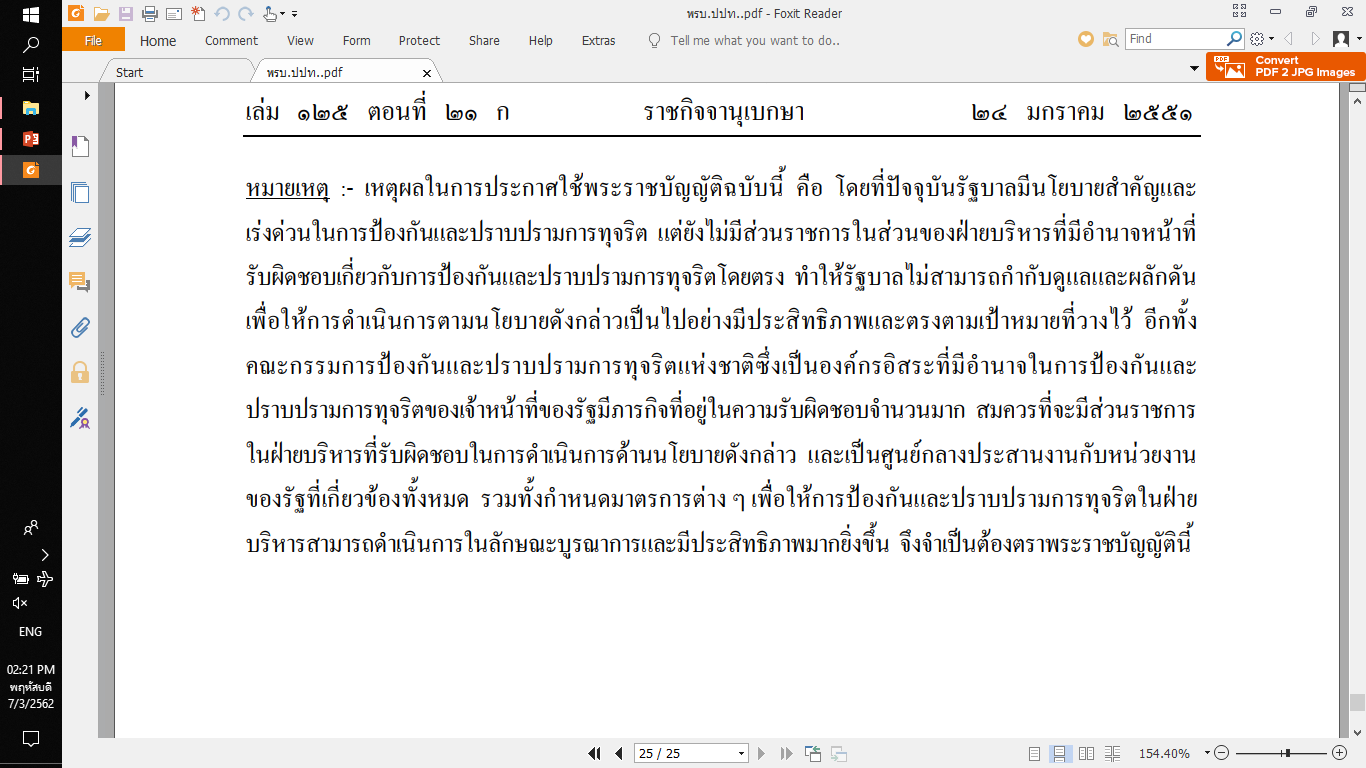 53
หน้าที่หลัก
๑. ขับเคลื่อนนโยบาย
		- หมวด ๓
๒. ตรวจสอบ/ไต่สวน
		- หมวด ๒
54
สาเหตุของการเกิดปัญหาทุจริต
๑. เจ้าหน้าที่ขาดภูมิคุ้มกันด้านจิตใจและการดำรงตน
๒. การบริหารราชการมีช่องว่าง
๓. การปราบปรามไม่ได้ผล
55
กลยุทธ์ การขับเคลื่อน
กลไกสังคม 
เครือข่ายประชาชน/เอกชน/ประชาสังคม
๑. เฝ้าระวัง
๒. แจ้งให้รู้
๔. ลงโทษให้เห็น
๓. กระตุ้นให้ทำ
กลไก ติดตาม แก้ไข
ศอตช./ศปท./ส่วนราชการ
ตรวจสอบ
ดำเนินการ
แจ้งให้รู้ว่า
๑. มีความผิด/ทุจริต/ส่อว่าจะทุจริต/เกิดขึ้น
๒. อยู่ในอำนาจหน้าที่

*กม.กำหนดให้หน่วยงานใดมีหน้าที่อะไร/เมื่อทราบว่ามีปัญหาต้องรีบดำเนินการ
ต้องรีบดำเนินการ
- มาตรการทางปกครอง
- มาตรการทางวินัย
- มาตรการทางอาญา
- มาตรการอื่นๆ (ภาษี, ริบทรัพย์ ฯลฯ)

* เป็นอำนาจหน้าที่
หัวหน้าส่วนราชการ
ปปช./ปปท.
แก้ไข
ต้องรีบแก้ไข
 ตรวจสอบ
     - งาน/ข้อร้องเรียน
     - คน/พฤติการณ์
 แก้ไข
     - งาน/ความเดือดร้อน
     - คน/ปรับพฤติกรรม
56
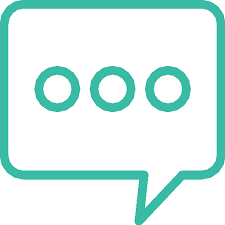 A.
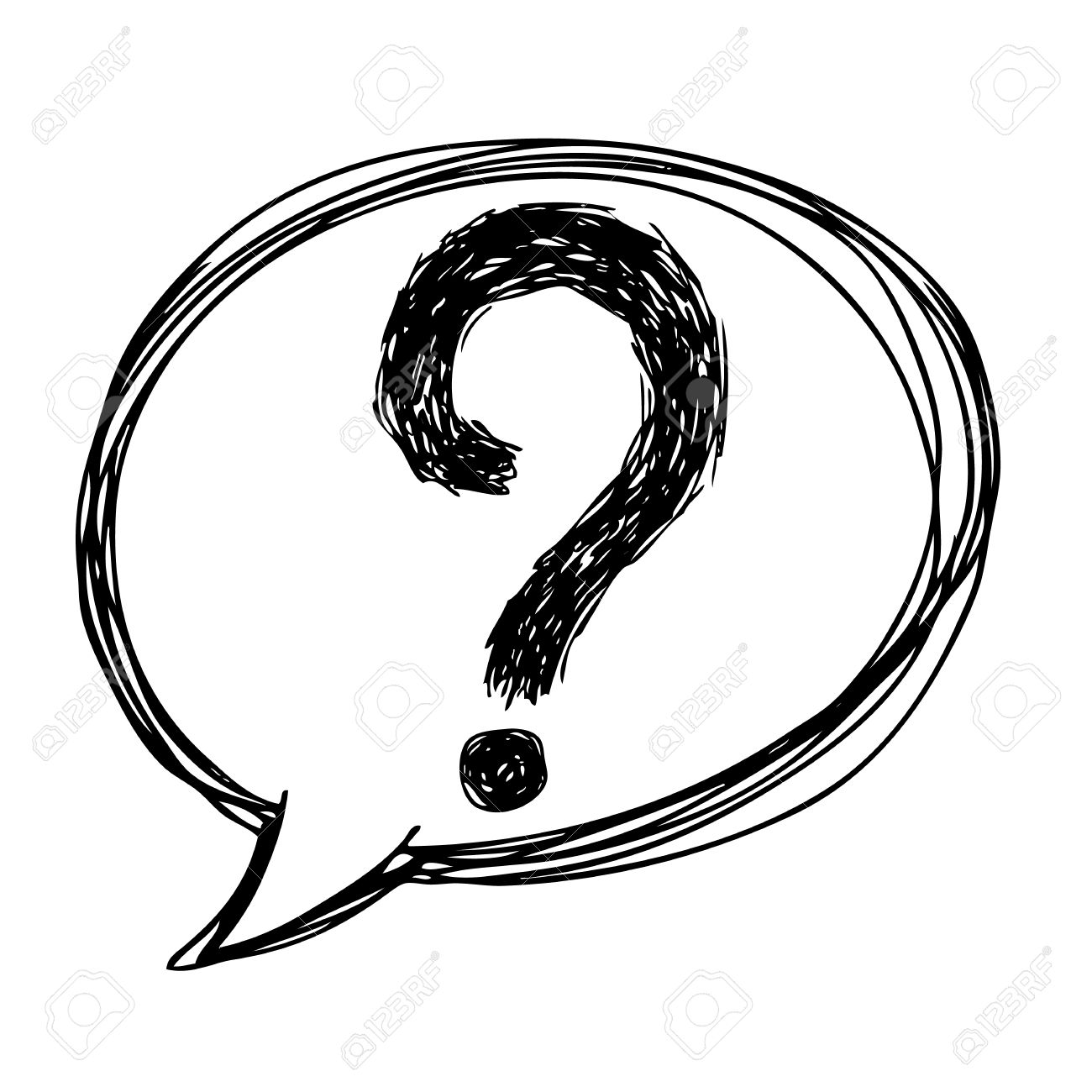 Q.
57